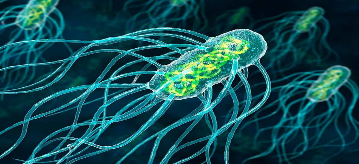 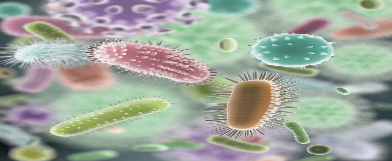 БАКТЕРІЇ - найдавніші організми на Землі
вони мешкають всюди - у воді, ґрунті, різних організмах, у повітрі, на різних предметах, у тілі рослин, тварин, людини, в гарячих джерелах і в льодовиках
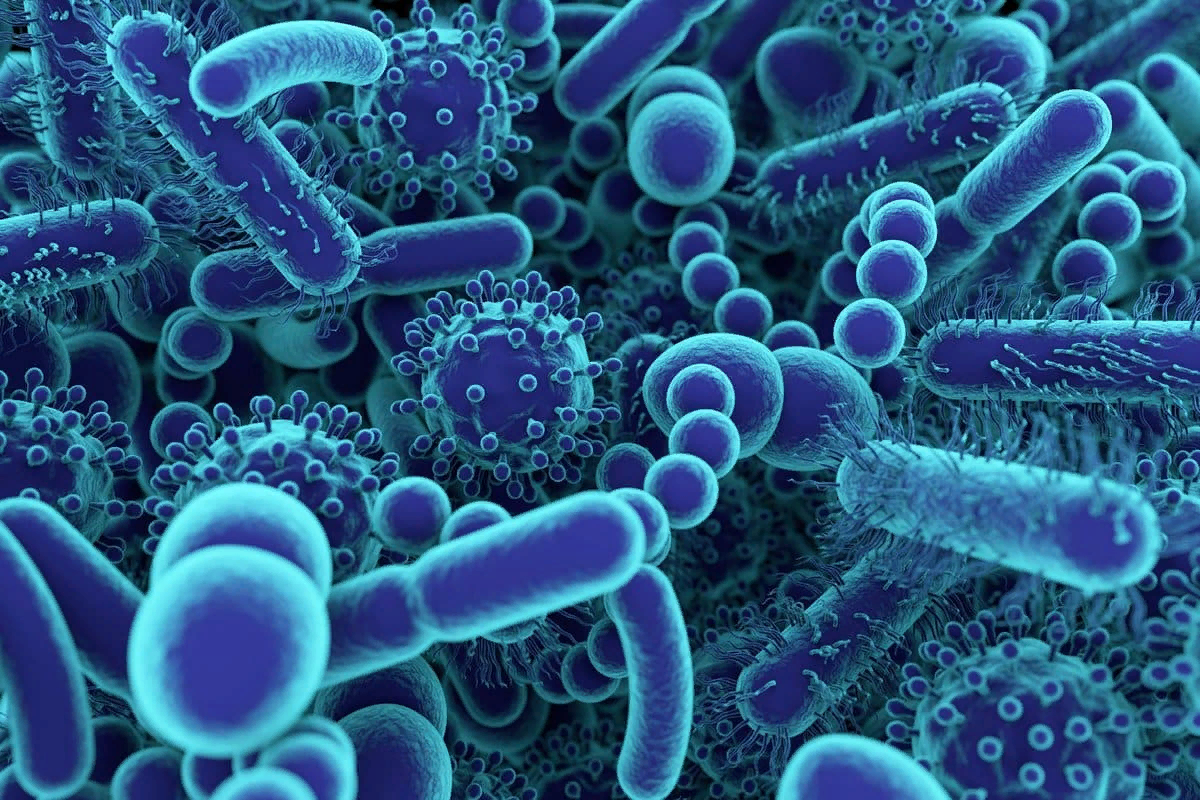 Ознаки бактерій
• мікроскопічні організми (переважно одноклітинні); 
• клітини не мають ядра; 
• живляться  як автотрофно, так і гетеротрофно; 
• бувають різної форми (кулясті, паличкоподібні, спіральні тощо); 
• переміщуються за допомогою джгутиків, ковзанням, переносяться вітром чи течіями водойм на значні відстані. 
• деякі бактерії живуть без кисню.
Форми бактерій
Паличкоподібні                       Кулясті                      Спіральні або інші бактерії
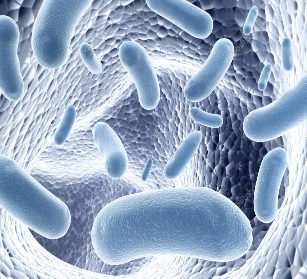 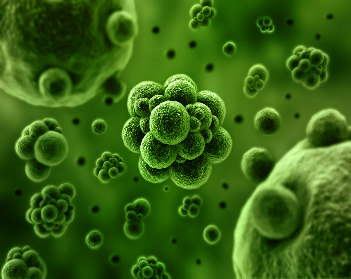 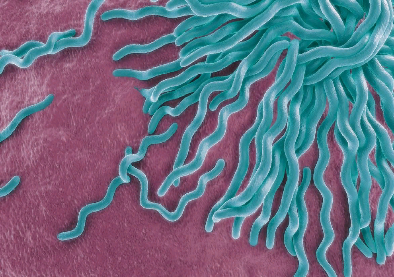 Корисні бактерії
Кисломолочна бактерія           Кишкова паличка                  Біфідобактерії
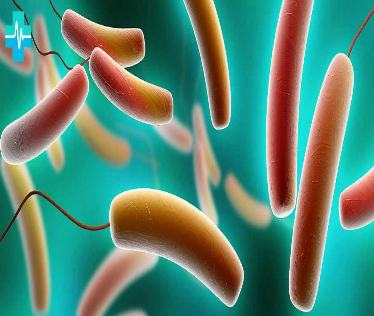 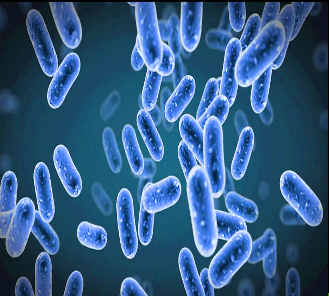 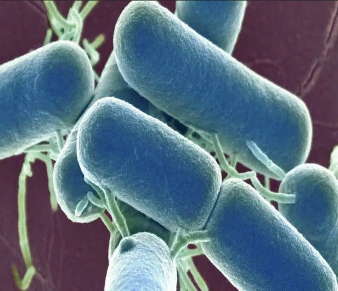 Шкідливі бактерії
Правцева паличка             Холерний вібріон                 Паличка Коха або   
                                                                                 туберкульозна паличка
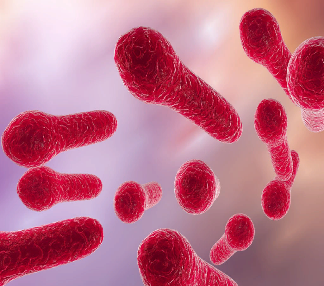 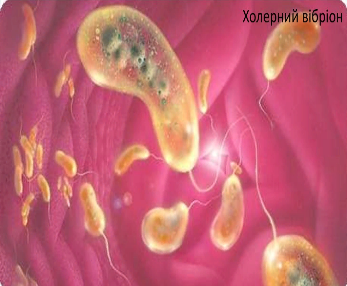 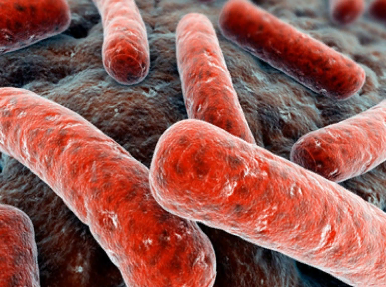 Утворення 
ґрунту
Біологічний захист
рослин
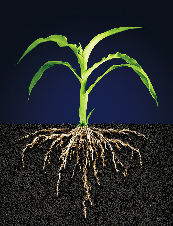 Перетравлення
їжі
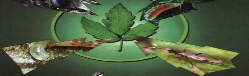 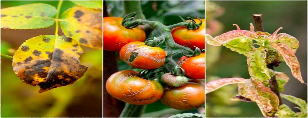 Ліки
Роль
бактерій
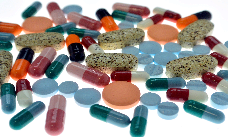 Викликають хвороби
рослин, тварин,
людини
Очищення
стічних вод
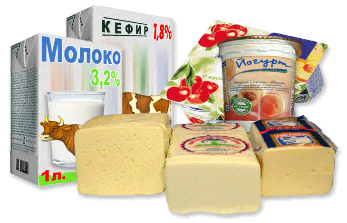 Отримання продуктів:
оцет, молочнокислі
квашена капуста
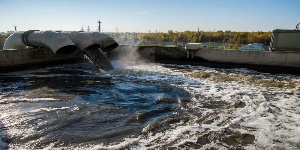